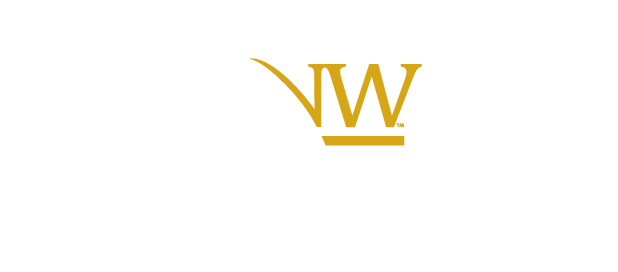 Project Title
Organizational Leadership and Supervision
Department of Construction Science and Organizational Leadership
Background
Approach
Results
.
.